ТЕМА 7. МАРКЕТИНГОВА ТОВАРНА ПОЛІТИКА
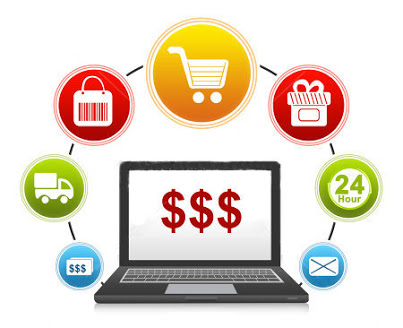 Товар, його характеристики. Споживчі властивості товару
Класифікація товарів
Товарна марка, її значення для фірми та використання
Упаковка як одне із знарядь маркетингу
Послуги для клієнта як елемент товарної політики
Формування асортименту товарів – складова товарної політики
Процес розвитку нового товару, його основні етапи
Етапи життєвого циклу товарів
1. Товар, його характеристики. Споживчі властивості товару
Головна увага маркетологів зосереджена на товарі. Від ефективного управління окремими товарними марками та усім асортиментом товарів та послуг, що пропонує компанія, залежить її успіх на ринку. Тобто компанія, яка веде більш ефективну маркетингову товарну політику матиме більші конкурентні переваги.
Головним об’єктом маркетологів є товар. Ми називаємо товаром усе, що може задовольнити потребу і пропонується на ринку для привернення уваги, придбання, використання або споживання. В цілому, до товарів можна віднести фізичні об’єкти, послуги, окремих осіб, конкретні місця, організації, ідеї, тощо.
Товар – це все те, що може бути запропоноване на ринку для придбання, використання і споживання з метою задоволення потреб покупців.
З точки зору споживачів товар або послуга подаються на трьох різних рівнях:
Тобто, товар перетворюється у дещо більше, ніж набір матеріальних характеристик. Споживачі схильні розглядати товари як складний набір вигод, який задовольняє їхні потреби. Тобто, при розробці товару маркетологи в першу чергу повинні визначити основні потреби покупця, які буде задовольняти товар, потім розробити товар у реальному виконанні і, нарешті, знайти способи його підкріплення, щоб створити той набір вигод, який найповніше задовольнить споживача.
Основні характеристики товару.
Кожен товар має споживні властивості. До них відносять:
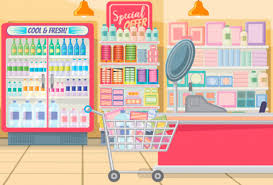 2. Класифікація товарів
Всі товари і послуги, які представлені на ринку, можна розділити на дві великі групи
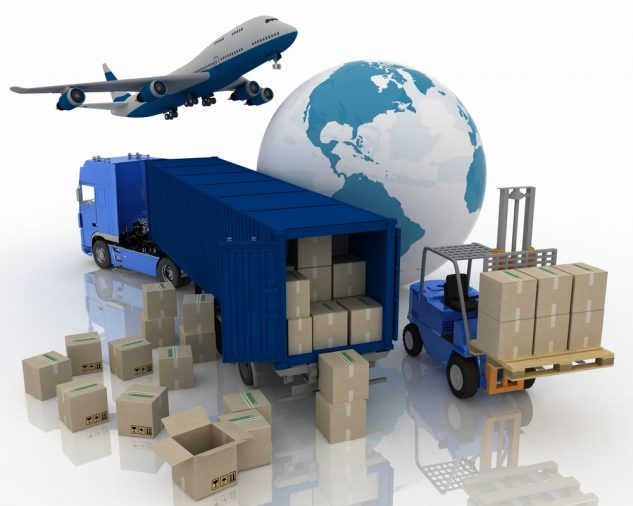 До товарів широкого споживання відносяться товари, які купуються кінцевими споживачами для особистого споживання. До цієї групи товарів відносяться:
Товари виробничого призначення – це товари, які купують для подальшої переробки або використання у господарській діяльності. Таким чином, різниця між товарами широкого вжитку та товарами виробничого призначення полягає в цілі, для якої купується товар. Товари виробничого призначення поділяються на три групи:
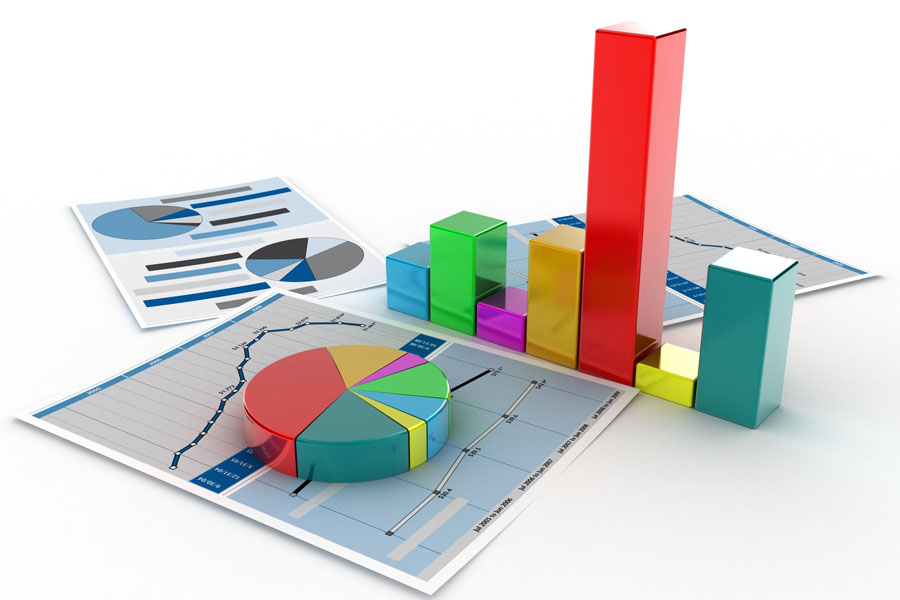 3. Товарна марка, її значення для фірми та використання
Товарна марка – це назва, термін, символ, дизайн або комбінація цих складових; вона використовується для ідентифікації товарів або послуг, які пропонуються продавцем або групою продавців, а також для встановлення їхніх відмінностей від товарів та послуг конкурентів. Тобто, марка визначає виробника або постачальника товару, ідентифікує виробника або продавця товару.
Традиція присвоєння товарам марочних назв укорінялася настільки, що зараз дуже важко знайти безіменний товар.
Використання марок дає покупцям певні переваги. Марочна назва сповіщає покупцю деяку інформацію про якість товару. Покупці, які завжди купували товар однієї й тієї ж марки, знають, що кожного разу отримують одну й ту саму якість. Використання марок, дає певні переваги й продавцям. Марочна назва стає основою подальшої розробки змістовних значень та асоціацій, пов’язаних з певною торговою маркою Торгова марка і торговий знак продавця забезпечують юридичний захист унікальних властивостей товару, які в іншому випадку могли б скопіювати конкуренти. Крім того, використання марок допомагає постачальнику сегментувати ринок.
Процес рішення щодо товарної марки для конкретного товару складається з таких етапів:
4. Упаковка як одне із знарядь маркетингу
Упаковка – це розробка і виробництво того, в чому міститься товар.
Упаковка передбачає розробку та виробництво жорсткої або м’якої оболонки для товару. Упаковка може бути:
Маркування також є частиною упаковки; зазвичай це друкована інформація, яка наноситься на упаковку або вкладається в неї.
Хоча первісна функція упаковки полягає в тому, щоб просто містити та зберігати товар, останнім часом численні фактори зробили упаковку важливим маркетинговим	інструментом.	
Розповсюдження самообслуговування припускає, що тепер упаковці доводиться виконувати багато задач, які раніше виконували продавці, починаючи з привернення уваги та опису характеристик товару та завершуючи здійсненням акту продажу. Компанії все більше усвідомлюють здатність гарної упаковки миттєво забезпечити визнання компанії (або товару) покупцями. Упаковка – дійовий інструмент маркетингу. Вона сприяє впевненості покупця у корисності товару і є додатковим фактором його просування на ринку. На підвищення ролі упаковки впливає ряд факторів:
Щоб прийняти рішення про упаковку необхідно:
Розробка ефективної упаковки вимагає багато витрат і багато часу.
Розробка хорошої упаковки для нового товару потребує прийняття багатьох рішень. Перш за все, необхідно визначити концепцію упаковки (концепція упаковки визначає те, чим повинна бути або що повинна робити упаковка для захисту товару). Отже, чи повинні основні функції упаковки забезпечувати захист товару, представляти новий спосіб його дозування, повідомляти про відмітні властивості даного товару (торгової марки, компанії, чого-небудь іншого). Коротше кажучи, рішення відносно оформлення упаковки повинні стосуватися її конкретних елементів – розмірів, форми, матеріалу виготовлення, кольору, виду тексту та позначення торгової марки. Ці різноманітні елементи повинні взаємодіяти для підтримки ринкової позиції товару та марочної стратегії. Упаковка повинна відповідати особливостям реклами товару, його ціні та умовам розповсюдження.
В останні роки основним завданням упаковки стала безпека товарів.
Ми всі знаємо, як відкривати упаковку зі спеціальним захистом від дітей.
Приймаючи рішення про упаковку, компанія повинна враховувати можливу шкоду, яку вона може нанести навколишньому середовищу. Тому її рішення має відповідати інтересам громадськості тією ж мірою, як й інтересам безпосередніх споживачів та самої компанії. Все частіше й частіше компанії будуть притягуватися до відповідальності, якщо їх товар чи упаковка наносять шкоду навколишньому середовищу.
5. Послуги для клієнта як елемент товарної політики
Він знаходиться між чистим товаром без сервісу і чистим сервісом. Саме тому розрізняють такі види пропозиції товару на ринку:
При	створенні сервісної служби працівнику маркетингу необхідно вирішити:
Комплекс	послуг,	які	надаватимуться	Сюди включають:
Рівень сервісу. Покупці прагнуть не лише отримати певний вид сервісу, але й щоб він був належної якості. Тому фірмі необхідно постійно слідкувати за тим, щоб рівень її послуг відповідав рівню послуг конкурента та задовольняв потреби споживачів. Виявити недоліки в системі сервісу можна за допомогою таких прийомів:
Формування сервісного обслуговування. Головне при вирішенні даного питання – визначити ціну кожного виду сервісу та форми його оплати (ціна сервісу може входити в ціну товару, або надання сервісу за певну плату).
Питання про організацію сервісу. Більшість фірм в своїй організаційній структурі передбачають спеціальні відділи з сервісу, які займаються скаргами покупців, кредитом, інструктажем, технічним сервісом, інформаційним обслуговуванням.
6. Формування асортименту товарів – складова товарної політики
Товарний асортимент – це група товарів, тісно пов’язаних між собою схожістю принципів функціонування, продажем одним й тим самим групам покупців, реалізацією через аналогічні канали збуту або належністю до одного й того самого діапазону цін.
Наприклад, компанія Nike виробляє спортивне взуття в асортименті, корпорація Motorola – асортимент високоякісного телекомунікаційного обладнання, а АТ&Г пропонує кілька видів послуг з міжнародного зв’язку. В процесі формування товарного асортименту маркетологам доводиться приймати багато непростих рішень.
Широта асортименту – це розмаїття видів товарів, які виробляє підприємство.
З часом товарний асортимент компанії розширюється. Часто це буває внаслідок тиску власних торгових робітників та дистрибуторів, які наполягають на розширенні товарного асортименту для повнішого задоволення запитів покупців, або якщо менеджер може розширити товарний асортимент для підвищення рівня продажу і відповідно прибутку. Однак додавання нових товарів збільшує окремі статті витрат на розробку та проектування товару, на придбання необхідного для виробництва обладнання, на обробку замовлень, на транспортування та просування нового товару на ринок. Іноді менеджери відмовляються від ідеї розширення товарного асортименту. Непотрібні або неприбуткові товари виключаються з асортименту для збільшення загального прибутку. Випадки не контрольованого розширення товарного асортименту доволі розповсюджені та повторюються час від часу.
Якщо фірма випускає кілька асортиментних груп товарів говорять про товарну номенклатуру.
Отже, компанія повинна дуже виважено підходити до планування розширення товарного асортименту. Зокрема, систематичне розширення асортименту може відбуватися у двох напрямках – за рахунок власне розширення та за рахунок насичення. Розширення асортименту відбувається у випадку, якщо компанія збільшує кількість товарів, які випускаються, за межі її теперішнього цінового діапазону. Компанія може нарощувати товарний асортимент або вверх, або вниз, або в обох напрямах.
Деякі компанії можуть пропонувати, не одну, а декілька асортиментних груп товарів, які створюють товарну номенклатуру.
7. Процес розвитку нового товару, його основні етапи
В сучасних умовах доля компанії безпосередньо залежить від того, наскільки вдало вона розробляє та впроваджує на ринок нові товари. Однак і після того, як новий товар опиниться на ринку, його не можна залишати напризволяще. Необхідно вміти застосовувати до нього правильні маркетингові стратегії на кожному етапі його життєвого циклу народження, зростання, зрілість та поступове витіснення з ринку товарами, які краще задовольняють потреби споживачів.
В умовах постійної зміни вимог, технологій та конкурентного оточення компанії для підтримки темпів її зростання та збереження доходів, було б недостатньо покладатися лише на ті товари, що вже існують. Отже компанія повинна створювати нові товари та послуги. Нові товари можуть з’явитись у компанії двома шляхами. По-перше шляхом придбання – купівлі цілої компанії, патенту чи ліцензії на виробництво чужого товару. Інший шлях полягає в створенні нового товару силами власного відділу досліджень та розробок компанії. Під новими товарами ми розуміємо оригінальні то вари, удосконалені варіанти та модифікації існуючих товарів та нові торгові марки, які компанія розробляє силами власного відділу досліджень і розробок. В цьому розділі ми зосередимо увагу на розробці нових товарів.
Важливою складовою частиною маркетингової товарної політики є процес створення нових товарів та їх реалізація. Нові товари можуть з’явитися у компанії двома шляхами:
Розвиток нового товару може відбуватися двома формами:
Новий товар – це такий товар, який більша частина покупців на ринку визнає новим (таким, що відрізняється від існуючих). Новий товар може бути оригінальним, удосконаленим, модифікованим або новою моделлю.Щоб товар - новинка не потерпів на ринку невдач працівники маркетингу повинні добре проаналізувати кожну стадію створення нового товару.
Процес розробки нового товару складається з таких етапів:
Генерація ідей
Створення нового товару починається з генерації ідей – систематичного пошуку ідей нових товарів. Ідей потрібно досить багато, аби дозволити вибрати декілька перспективних пропозицій.
Пошук ідей нових товарів повинен бути систематичним, а не випадковим. В іншому випадку, навіть якщо компанія знайде безліч ідей, більшість з них виявляться непридатними для використання в конкретній сфері бізнесу. Вище керівництво може уникнути подібної помилки, визначивши стратегії розробки товару-новинки. Для створення новинок необхідно забезпечити постійне надходження ідей, їх ініціаторами бувають внутрішні джерела, споживачі, конкуренти, дилери, постачальники та ін.
Більшість нових ідей виникає всередині самої компанії. Це проекти, які пропонуються науково-досліднииьким відділом компанії, котрі з’явились під час роботи над програмою розробки нових товарів, індивідуальні пропозиції дослідників, інженерів, дизайнерів та робітників підприємства. Ще одне джерело – продавці, які повсякденно контактують з покупцем.
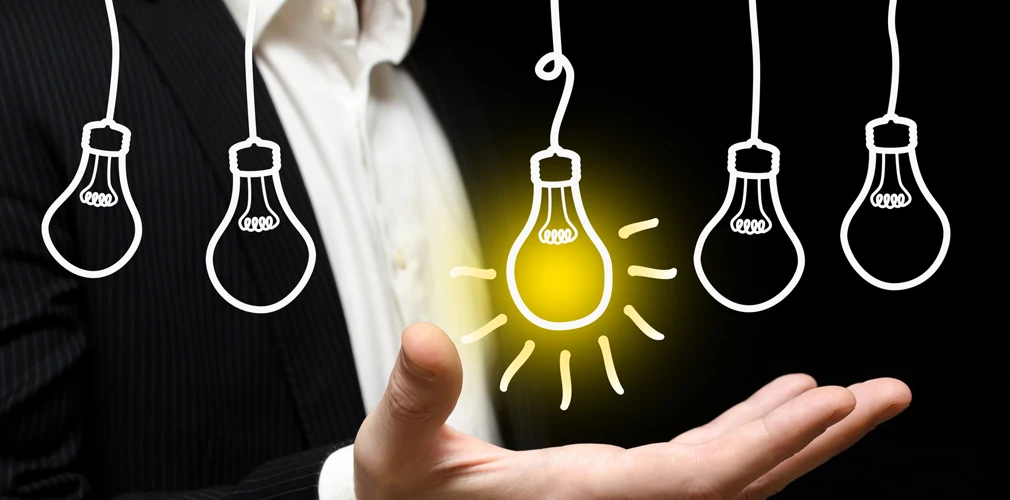 Відбір ідей
Мета етапу генерації ідей полягає в тому, щоб запропонувати їх якомога більше.
Мета наступних етапів – зменшити цю кількість. Першим кроком на цьому шляху є відбір ідей, який допомагає якомога раніше вибрати з маси проектів декілька перспективних, на яких в подальшому варто сконцентрувати увагу. Вартість створення нового товару швидко зростає від етапу до етапу, тому компанія хоче як можна раніше відхилити неприйнятні пропозиції та виявити найбільш перспективні.
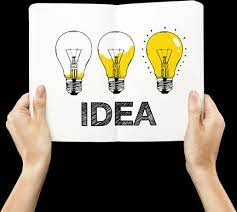 Розробка та перевірка концепції
Відібрана ідея тепер має бути перетворена в концепцію товару. Поняття ідея, концепція й імідж товару мають власне конкретне значення і їх не можна плутати. Ідея товару – це загальний опис товару, який компанія могла б запропонувати на ринку. Концепція товару – це ідея, розроблена та сформульована з точки зору важливих для покупця характеристик товару.
 Імідж товару – це уявлення покупців про реальний або потенційний товар.
Розробка стратегії маркетингу
На цьому етапі для замислу, який отримав найкращі результати в ході опитування, розробляється стратегія маркетингу по виходу на ринок з цим товаром. Формулювання стратегії маркетингу складається з трьох частин:
Аналіз можливостей виробництва і збутуНа цьому етапі оцінюється ділова привабливість пропозиції. Для цього необхідно проаналізувати намічені контрольні показники продажу, витрат та прибутку, щоб переконатися у їх відповідності до цілей фірми. Якщо результати аналізу задовільні, по приступають до наступного етапу.Створення прототипівПоки що товар існує у формі словесного опису, креслень чи моделі. Якщо проект успішно подолав етап економічного аналізу, він переходить в стадію створення прототипів – перших дослідних зразків. Відділ досліджень та розробок створює один або кілька варіантів фізичного втілення товарного замислу з надією отримати взірець, який буде відповідати таким вимогам:
На створення такого взірця можуть піти тижні, місяці і навіть роки.. Коли взірець готовий його потрібно випробувати. Взірець проходить функціональні випробування, випробування на споживачах.
На цьому етапі замисел повинен перетворитися в конкретний товар.
Пробний маркетинг
Прототипи, які витримали тест на якість і надійність та тести за участю покупців, переходять в стадію пробного маркетингу, яка дозволяє перевірити товар та маркетингову програму в умовах, наближених до ринкових.
Пробний маркетинг надає маркетологові можливість випробувати маркетинговий комплекс товару, перш ніж почати фінансування повномасштабного виведення на ринок. Він дозволяє компанії випробувати товар та програму маркетингу – стратегію позиціонування, реклами, розповсюдження, методи ціноутворення, присвоєння торгової марки, упаковки та визначення обсягів фінансування в реальних умовах ринку.
Комерціалізація
Від інформації, яку отримано під час проведення пробного маркетингу, залежить, чи започаткують масове виробництво нового товару. Якщо ж таке рішення прийнято, проект вступає в наступну фазу комерціалізації, чи виведення нового товару на ринок, яка потребує значних коштів. Необхідно побудувати чи орендувати виробничі приміщення.
8. Етапи життєвого циклу товарів
Життєвий цикл товару визначає послідовність періодів існування товару фірми на ринку та характеризує зміну обсягів продажу та прибутку від його реалізації і визначає маркетингові стратегії від моменту виведення товару на ринок до його зняття з ринку відповідно до поведінки споживачів і конкурентів.
Класичний життєвий цикл товару складається з чотирьох етапів:
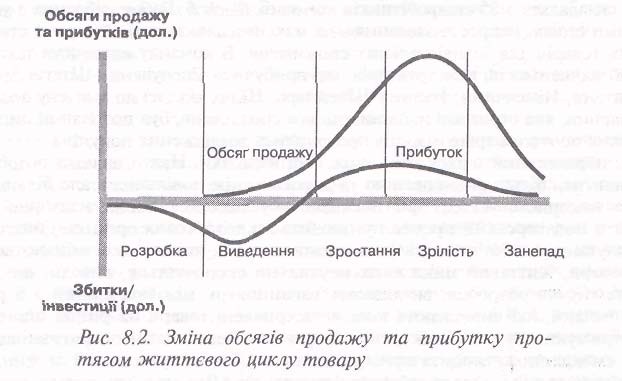 Етап впровадження
Етап виведення починається з першої появи товару на ринку Завоювання ринку потребує часу, тому обсяг продажу при цьому зростає, як правило, з невисокою швидкістю.
Такі популярні зараз товари, як розчинна кава, персональні комп’ютери та мобільні телефони багато років залишались малопомітними, перш ніж досягли етапу швидкого зростання.
Прибутки на цьому етап від’ємні чи невисокі, внаслідок незначного обсягу продажу чи високих витрат на розповсюдження та стимулювання збуту. Багато коштів доводиться витрачати на залучення дистрибуторів та створення складських запасів. Витрати на просування товару в цей час відносно високі, оскільки необхідно проінформувати покупців про новий товар та надати їм можливість випробувати його. Оскільки ринок на цьому етапі зазвичай не потребує вдосконалених товарів, компанія та її конкуренти, кількість яких ще незначна, виготовляють лише базові моделі товару.
Етап зростання
Якщо новий товар користується попитом, він переходить на етап зростання, який характеризується стрімким зростанням обсягу продажу. Перші покупці продовжують купувати, нові покупці починають наслідувати їх приклад, особливо якщо вони чують схвальні відгуки.
Зацікавившись можливістю отримати прибуток, на ринок виходять нові конкуренти. Вони наділяють товар новими властивостями, завдяки чому ринок збуту розширюється. Збільшення кількості конкурентів приводить до збільшення кількості дистрибуторів, обсяг продажу стрімко зростає, інколи виключно за рахунок поповнення складських запасів торгових посередників. Ціни залишаються на тому ж рівні чи трохи знижуються. Компанії утримують свої видатки на просування на тому ж самому чи дещо вищому рівні. Інформування ринку про новий товар залишається актуальним, але тепер компанія повинна брати до уваги ще й посилення конкуренції.
На цьому етапі відбувається постійне зростання прибутку, оскільки витрати на просування співвідносяться із все більшими обсягами продажу, а витрати виробництва на одиницю продукції знижуються. Щоб довго зберігати високий рівень продажу, компанія використовує кілька стратегій. Вона підвищує якість товару, додає нові властивості та моделі товару. Вона виходить на нові сегменти ринку та використовує нові канали розподілу.
Головним завданням реклами стає не ознайомлення споживачів з товаром, а підтримка прихильності до товару та рішення про купівлю, в певний момент компанія знижує ціни, щоб залучити нових покупців.
Етап зрілості
В певний момент зростання обсягів продажу товару уповільнюється, і товар переходить до етапу зрілості. Етап зрілості зазвичай продовжується довше, ніж попередні етапи, та ставить менеджерів з маркетингу перед серйозними проблемами. Більшість товарів, які наявні на ринку, перебувають саме на етапі зрілості свого життєвого циклу, тому маркетологи здебільшого мають справу з товарами на етапі зрілості.
Уповільнення темпів зростання обсягів продажу відбувається внаслідок появи багатьох виробників та великої кількості товару. В свою чергу, таке перенасичення спричинює посилення конкуренції. Конкуренти починають знижувати ціни, збільшувати видатки на рекламу та стимулювання збуту, а також на дослідження та розробки з метою створення досконаліших моделей товару. Реалізація цих заходів викликає падіння прибутку. Потроху найслабші конкуренти вибувають з гри, і врешті-решт в галузі залишаються тільки найсильніші.
Менеджерам з товарів варто не просто спостерігати й у випадку необхідності захищати свої "дорослі" товари. Напад – найкращий метод оборони, їм варто здійснити певні кроки в напрямку модифікації ринку, товару, маркетингового комплексу.
Використовуючи модифікацію ринку, компанія намагається збільшити споживання існуючого товару Вона шукає нових споживачів та нові сегменти ринку.
Компанія може також модифікувати товар, а саме його якість, технічні характеристики чи стиль, щоб залучити нових споживачів. Вона може підвищити якість та продуктивність товару – тривалість його використання, надійність чи, наприклад, швидкодійність, смак.
Модифікація комплексу маркетингу – зміна окремих елементів комплексу маркетингу (знизити ціну, розробити більш діючу рекламну компанію, тощо).
Етап спаду
Зазвичай обсяги продажу певних товарів та торгових марок поступово скорочуються. Продаж може впасти до нуля чи суттєво зменшитись, залишаючись на цьому рівні протягом багатьох років. Це – етап занепаду. Спад збуту може бути повільним або швидким. Збут може впасти до нуля, а може опуститися до низького рівня і зберігатись на цьому рівні протягом кількох років. Основними причинами падіння збуту є:
З падінням збуту та прибутків більшість фірм йдуть з ринку даного товару. Ті, що залишилися, скорочують асортимент, знижують ціну, зменшують асигнування на стимулювання збуту.
Для окремих товарів життєвий цикл може бути зміненим. Так, для де – яких товарів характерна крива з “повторним” циклом (Рис.5.10). Другий “горб” збуту викликаний маркетинговими заходами по стимулюванню збуту, які проводяться на етапі спаду.
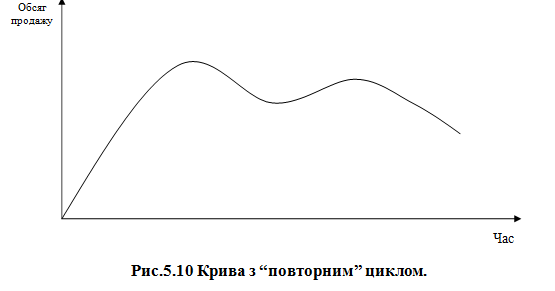 В окремих	випадках	життєвий	цикл	товару	може	бути	у	вигляді “гребінчикової” кривої (Рис.5.11).
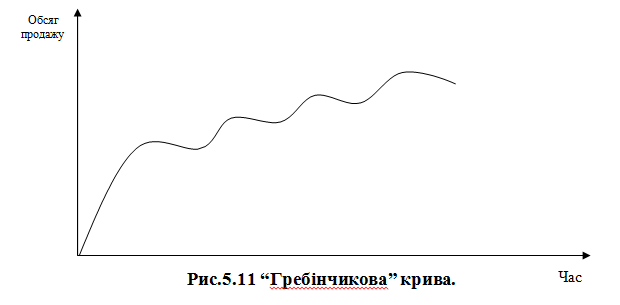 “Гребінчикова” крива складається з послідовного ряду циклів, які породженні відкриттям нових характеристик товару, нових способів його використання, появою нових споживачів. Наприклад, збут нейлону зростав кілька разів, внаслідок використання його спочатку для виробництва парашутів, потім панчіх, білизни, сорочок, килимового покриття).
ДЯКУЮ ЗА УВАГУ!!!